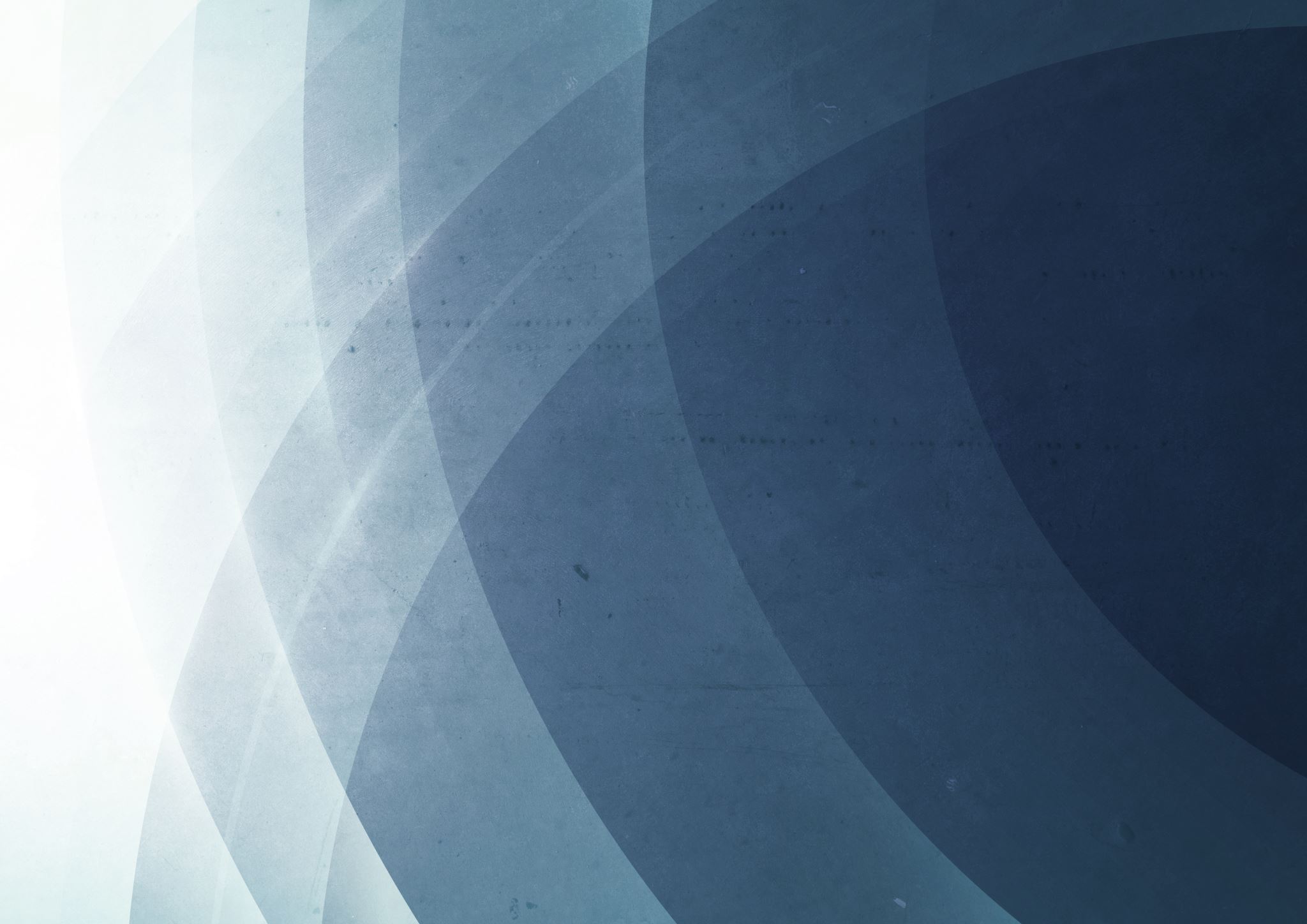 Jeg ved en lærkerede
En lærkerede
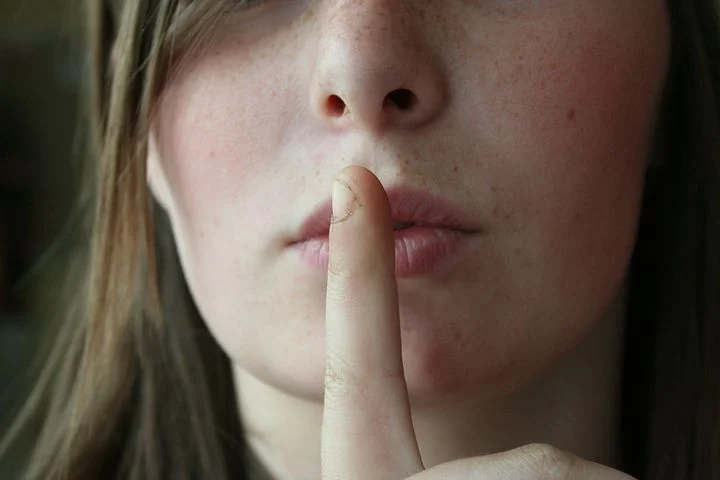 Jeg siger ikke mer'
den findes på en hede
lyng
I reden er der unger
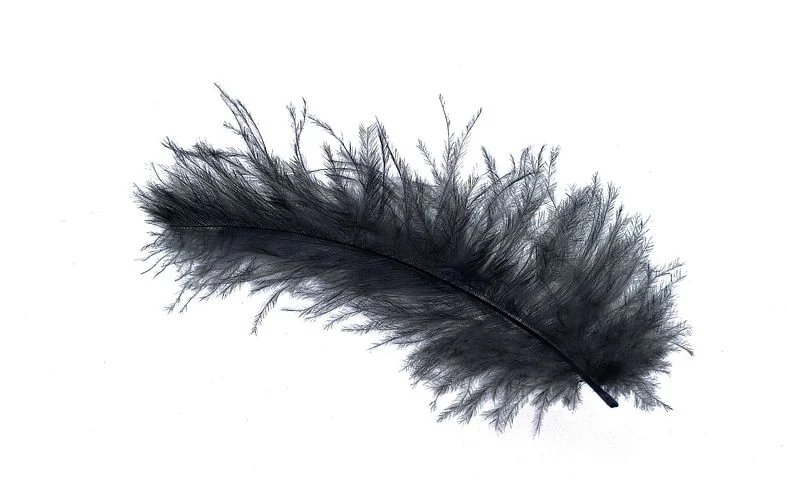 dun
De pipper – de har tunger
Reden er så lun
Jeg ved en lærkerede
Jeg siger ikke mer'
Den findes på en hede
Et sted som ingen ser

I reden er der unger
Og ungerne har dun
De pipper, de har tunger
Og reden er så lun